후쿠이현
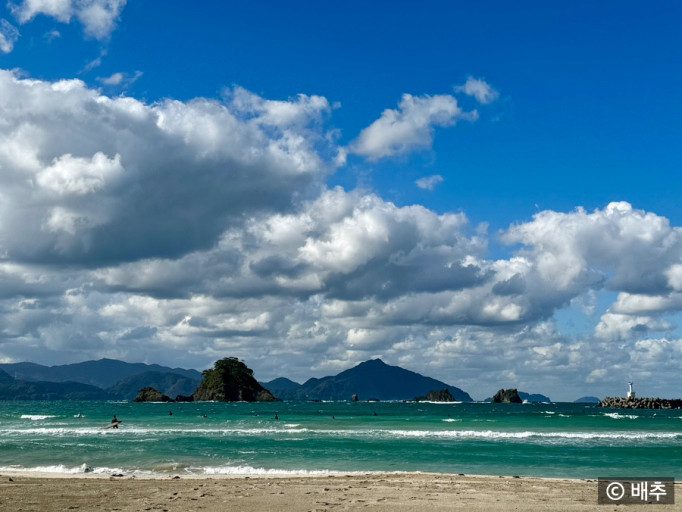 일본 혼슈의 동해와 와카사 만에 면한 현
1
후쿠이현 주요 관광지
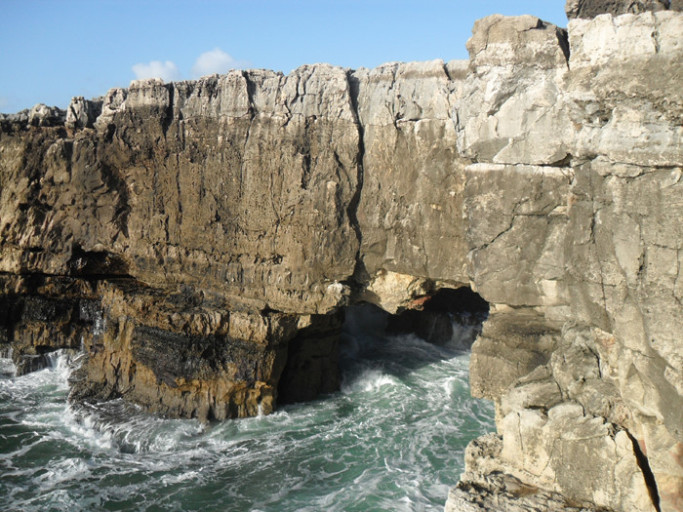 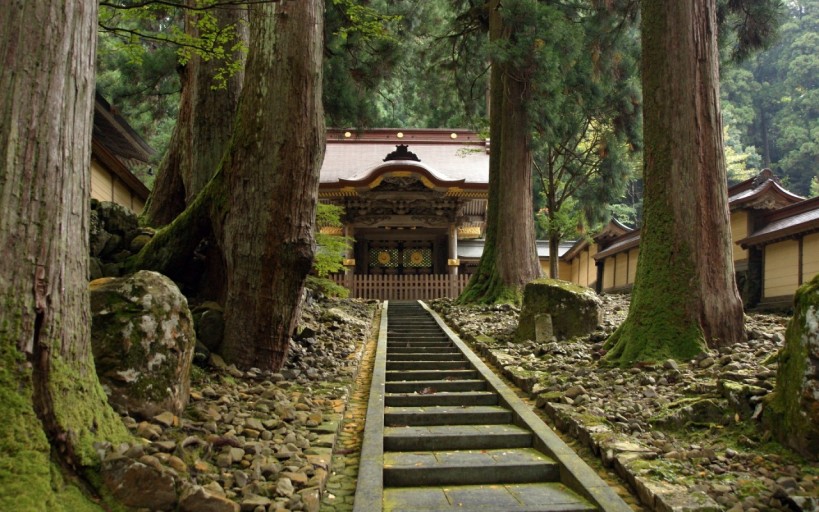 도진보 절벽
에이헤이지
아와라 온천
후쿠이성
마루오카성
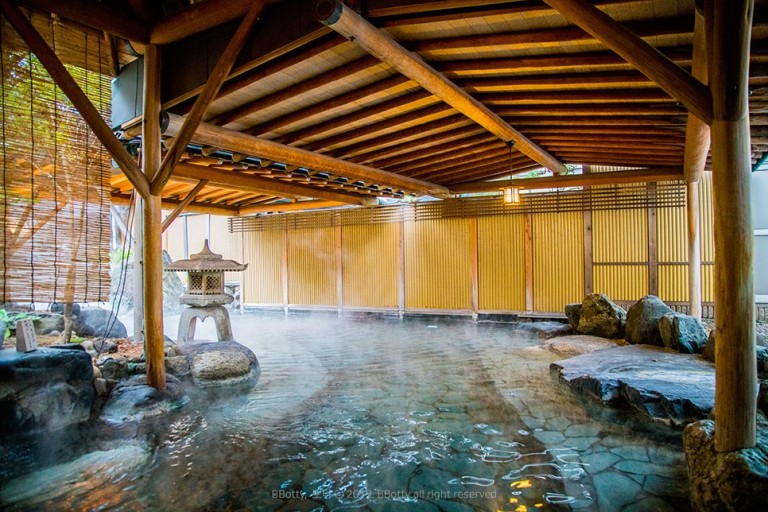 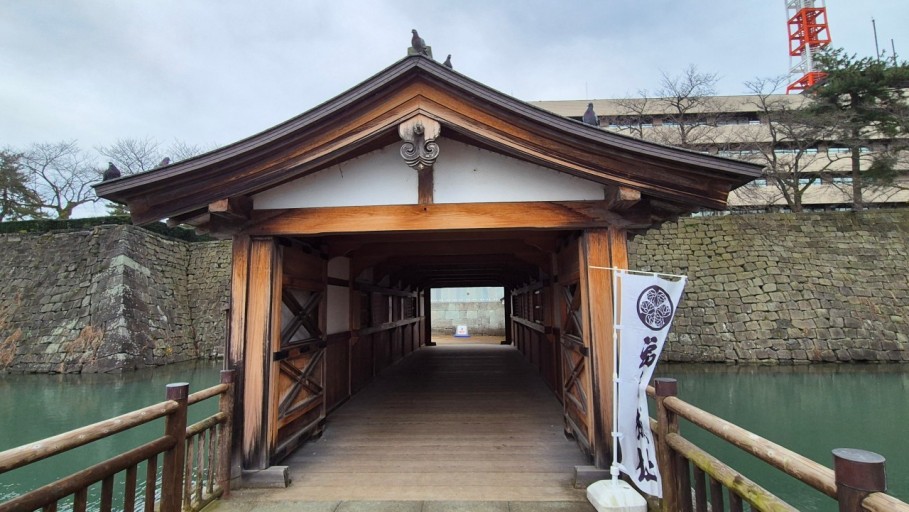 9/3/20XX
프레젠테이션 제목
2
와카야마현
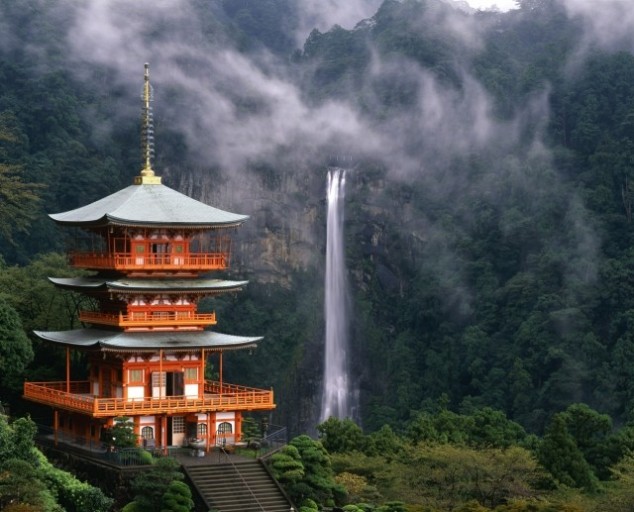 일본 긴키 지방 남부에 있는 현
3
와카야마현 주요 관광지
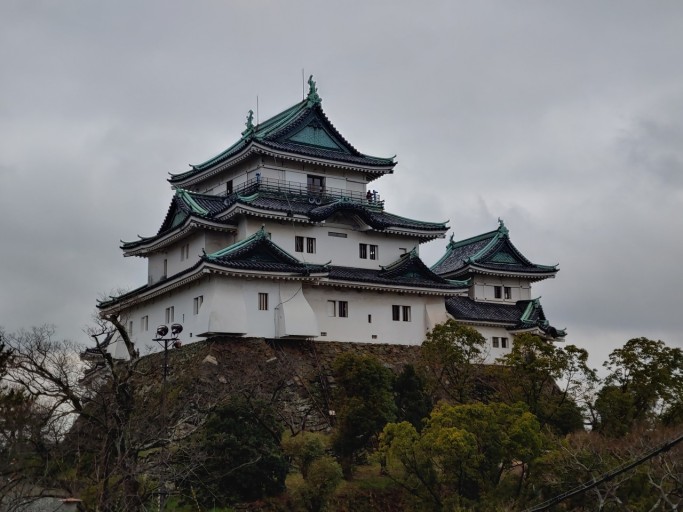 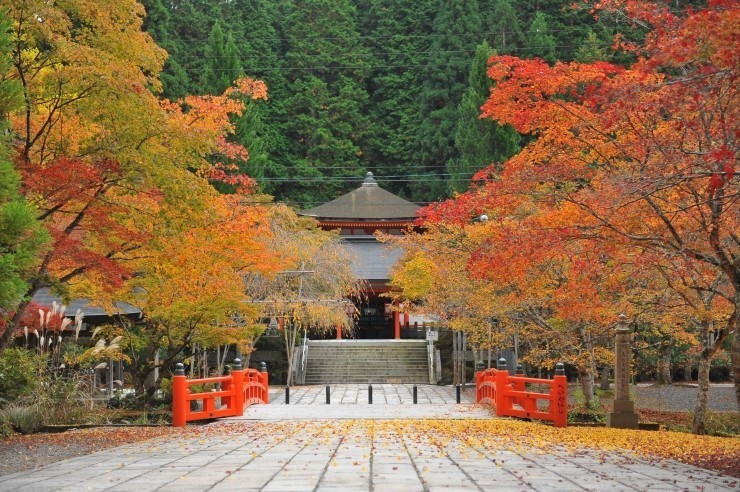 고야산
와카야마성
시라하마 해변
토레토레 시장
나치 폭포
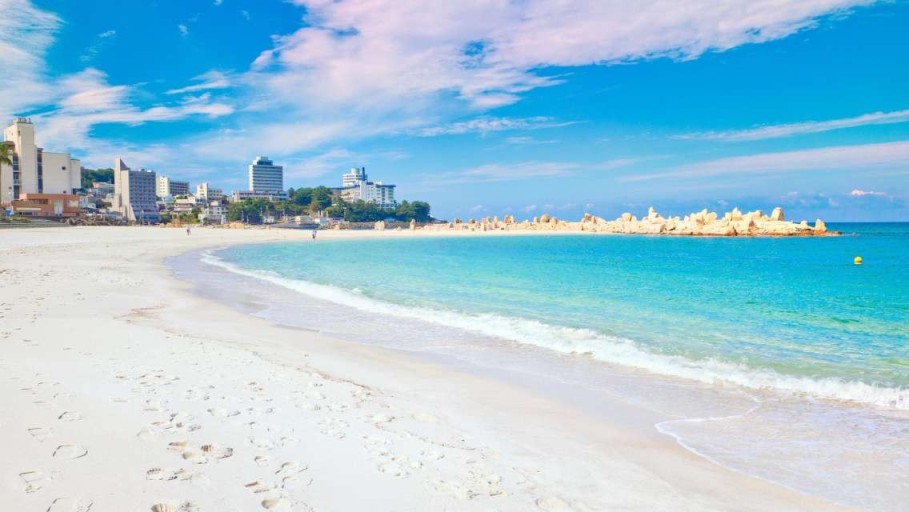 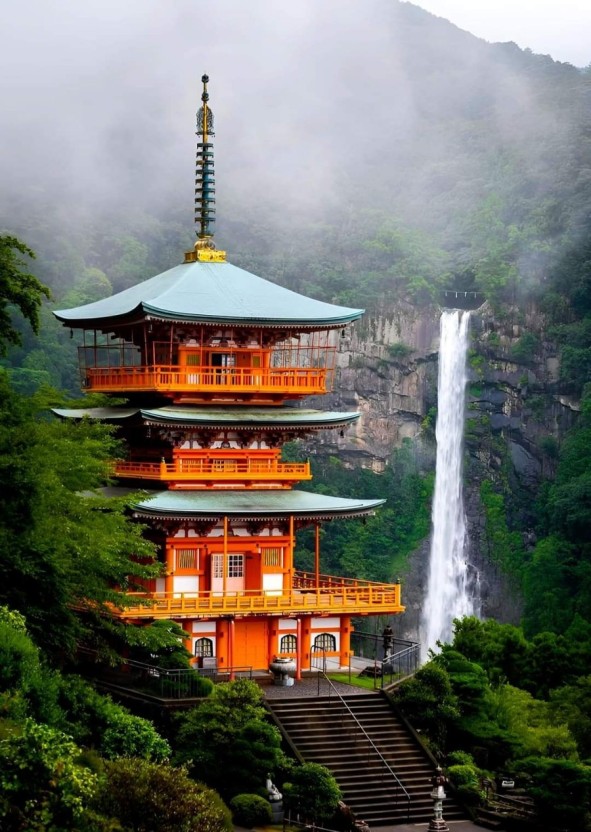 9/3/20XX
프레젠테이션 제목
4
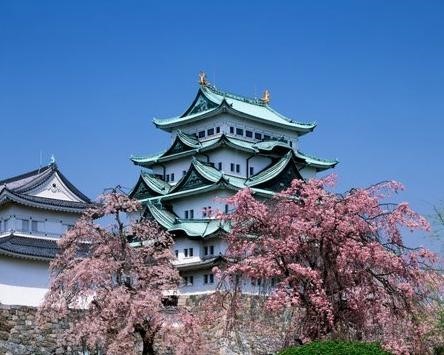 나고야시
아이치현의 서부에 위치한 현청 소재지이자 주부 지방의 중심도시
5
나고야시 주요 관광지
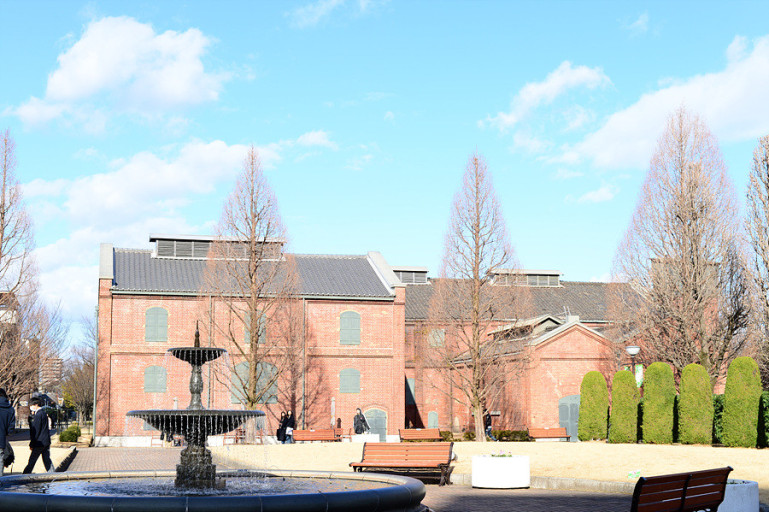 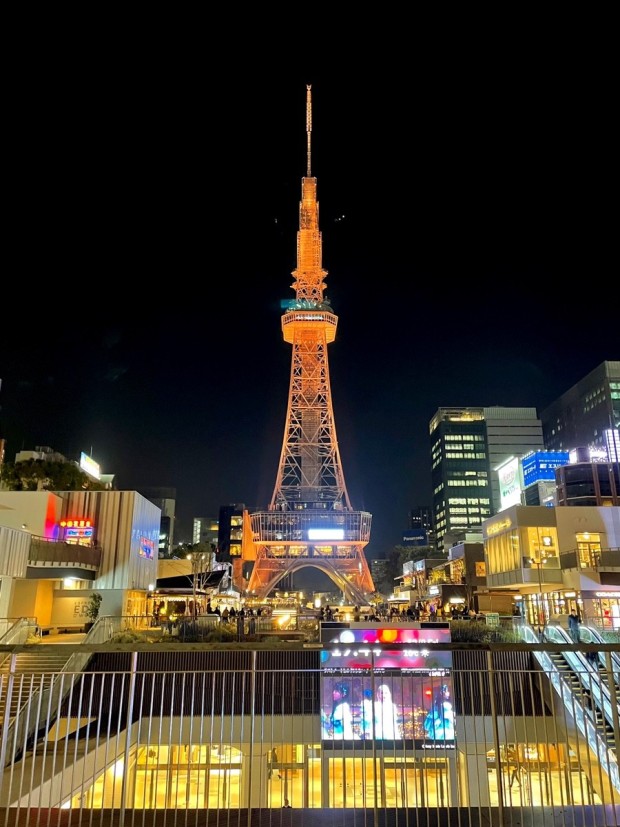 토요타 산업 기술 기념관
노리타케의 숲
나고야성
미라이 타워 전망대
도쿠가와엔
도쿠가와 미술관
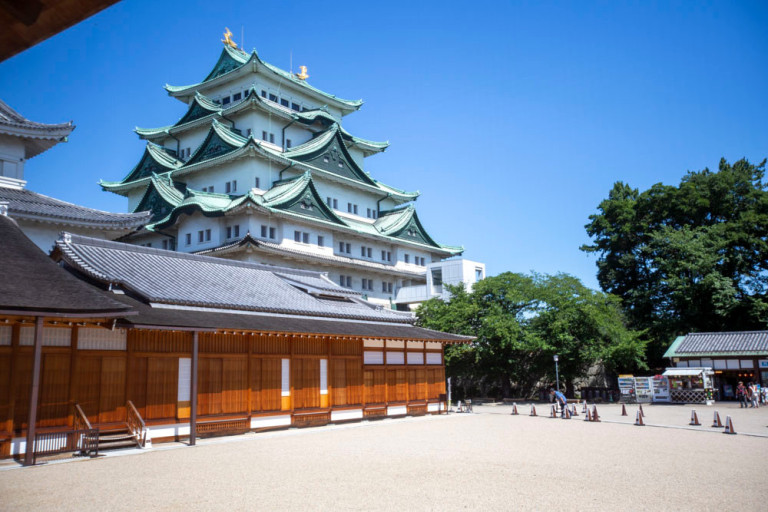 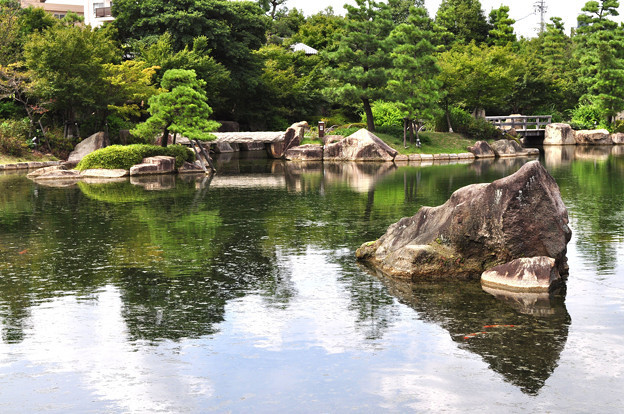 6
홋카이도
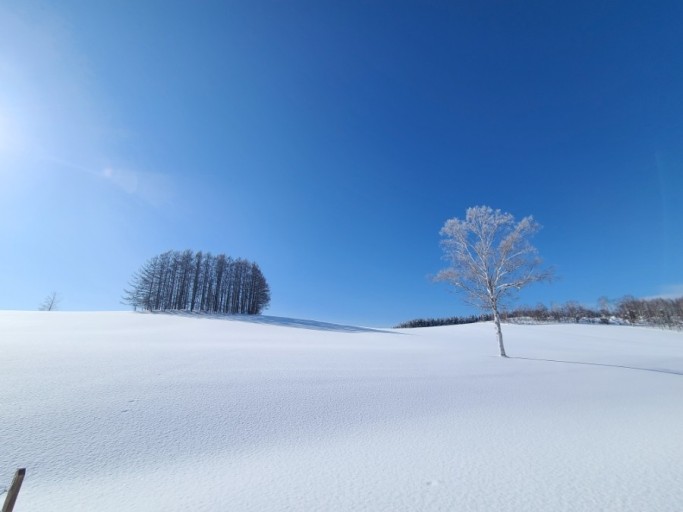 도오 지방
도난 지방
도호쿠 지방
도토 지방
7
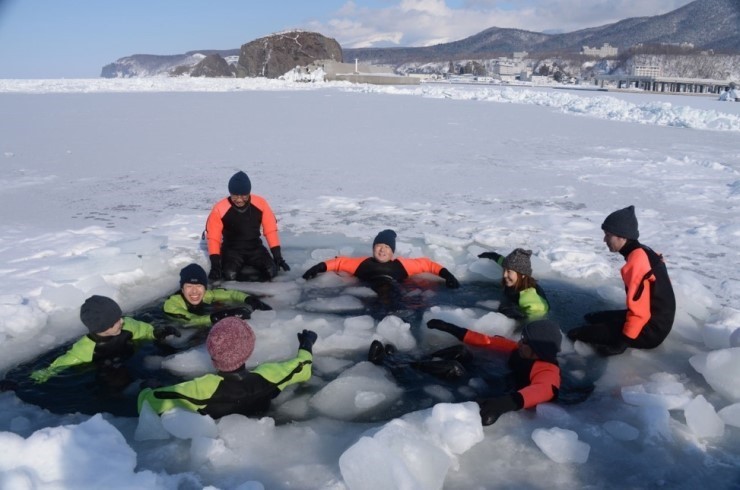 홋카이도
일본의 홋카이도 지방에 있는 도(道)이자 일본 북단에 있는 큰섬
8
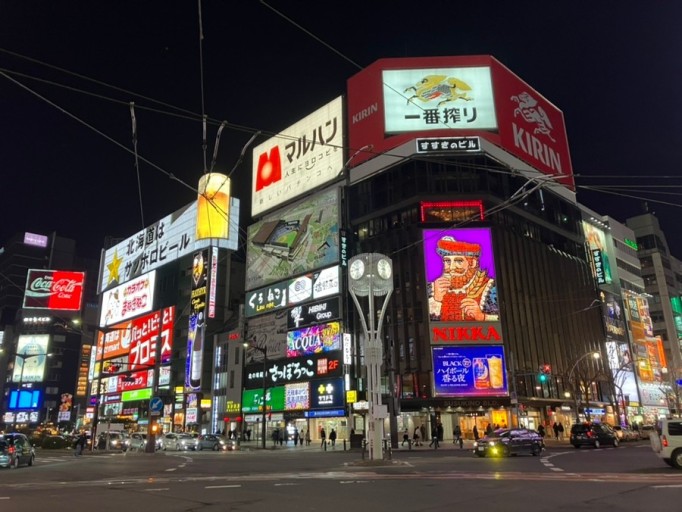 삿포로시
일본 홋카이도의 도오지방에 위치
9
삿포로시 주요 관광지
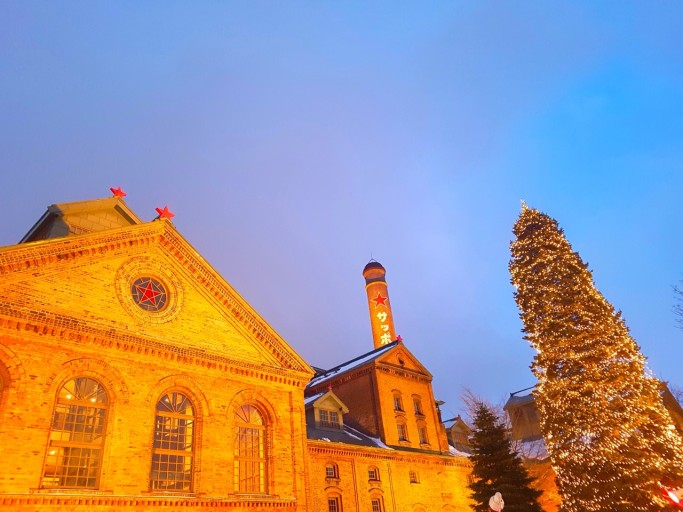 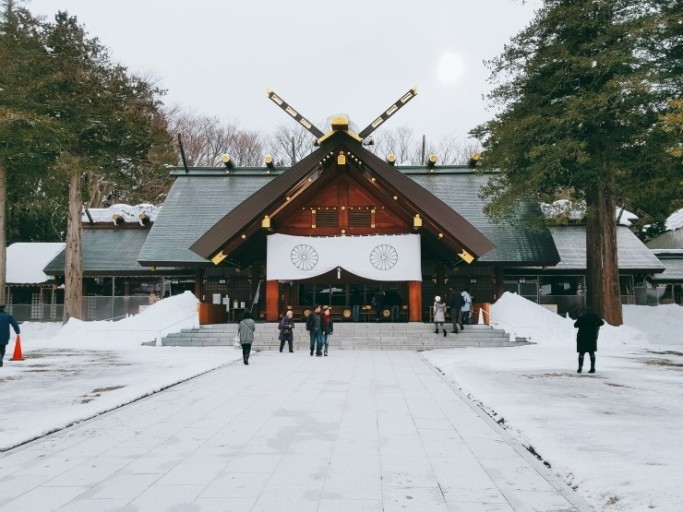 홋카이도청 구본청사
삿포로 시계탑
홋카이도 신사
삿포로 TV 타워
삿포로 맥주 박물관
오도리 공원
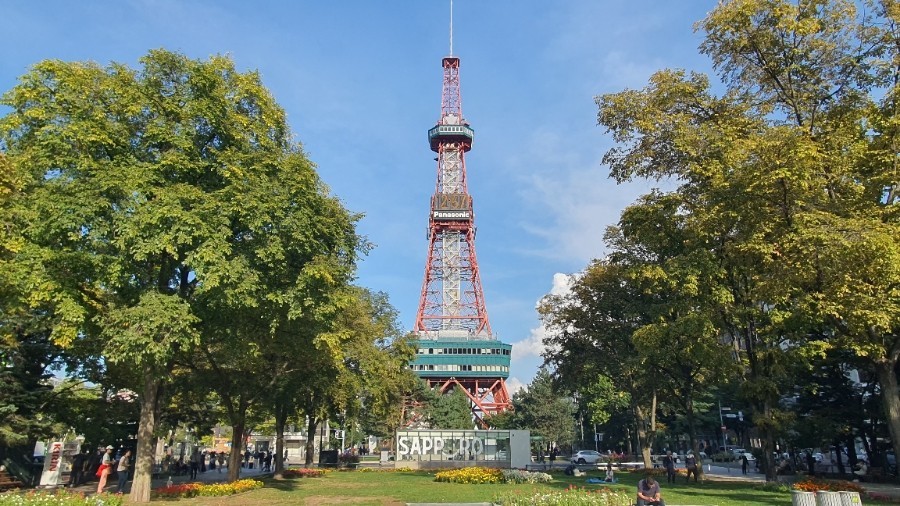 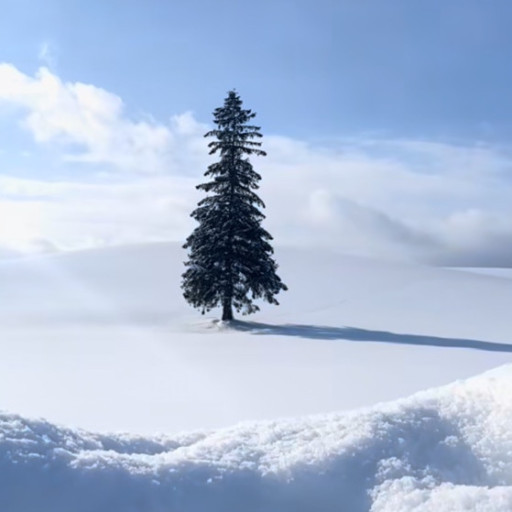 10
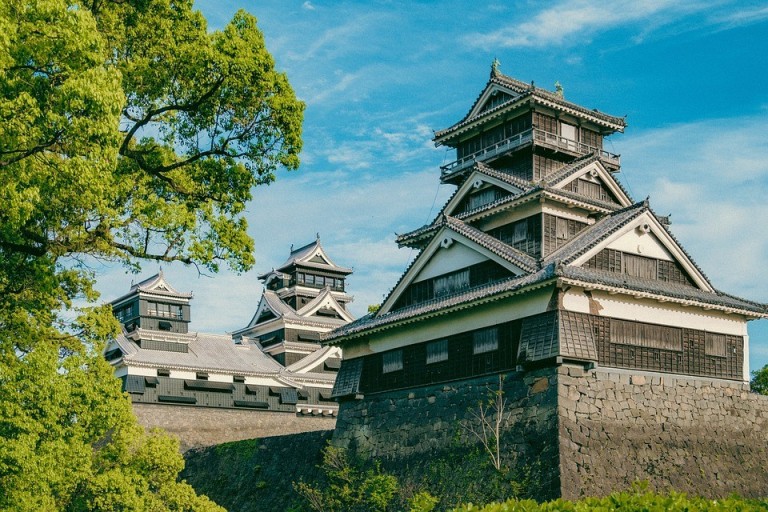 규슈
혼슈, 시코쿠, 홋카이도와 함께 일본 열도를 구성하는 섬
11
규슈 주요 관광지
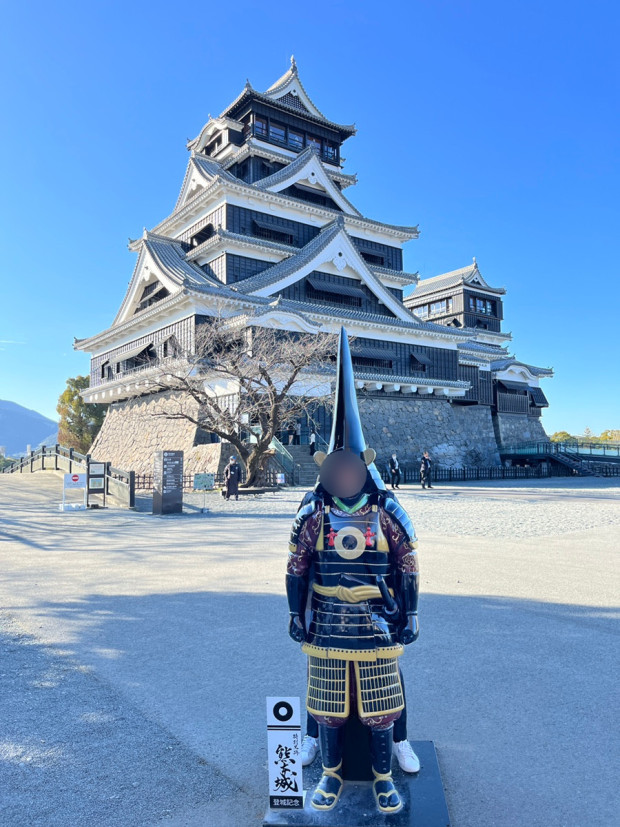 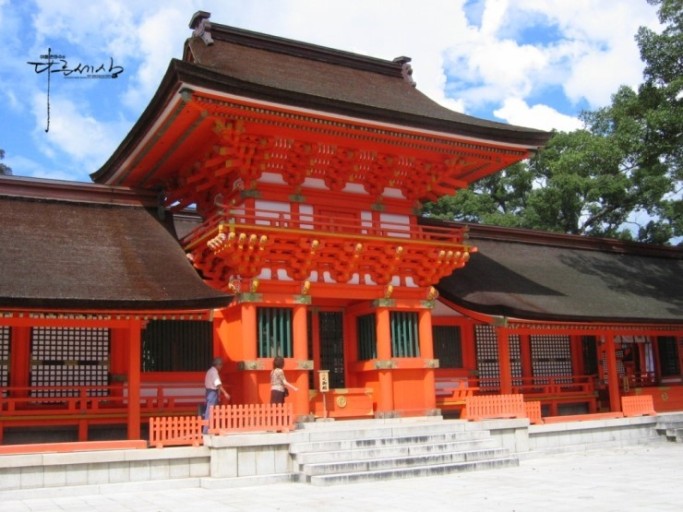 사쿠라지마섬
다자이후 천만궁
우사신궁
구마모토성
나고야 성터
이키섬
규슈 국립박물관
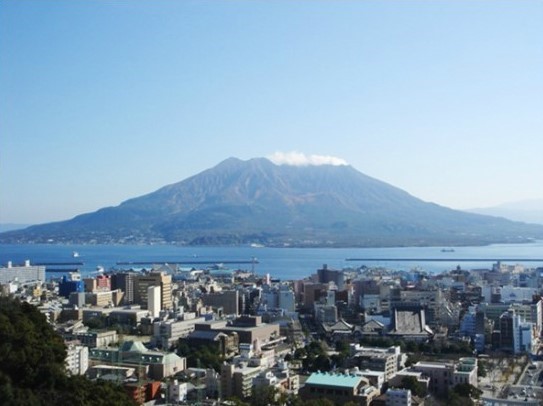 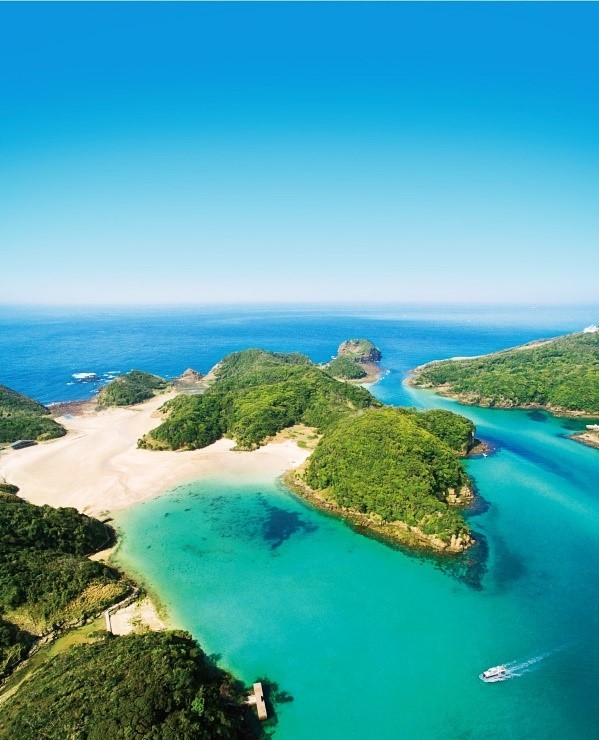 12
오키나와 현
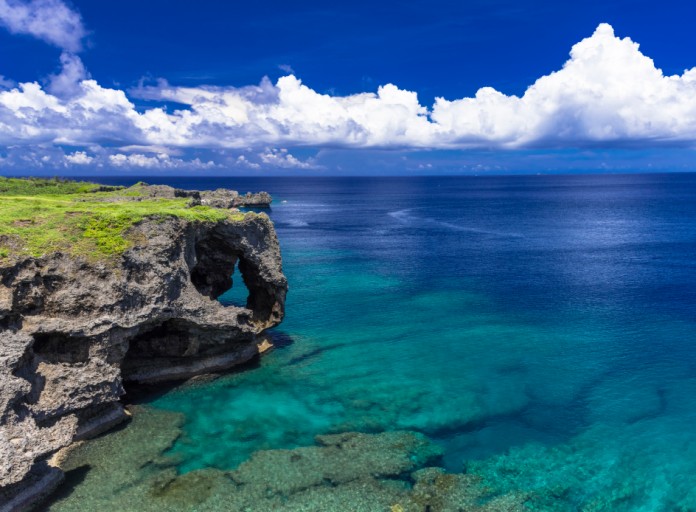 일본 최남단에 있는 현
13
오키나와 현 주요 관광지
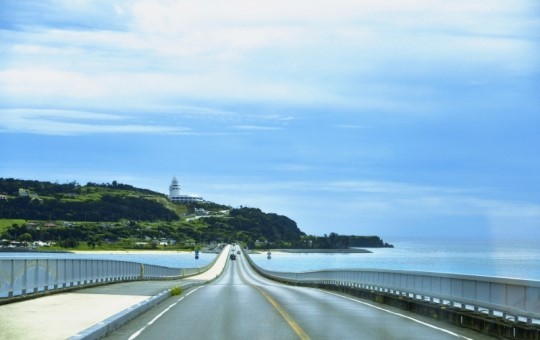 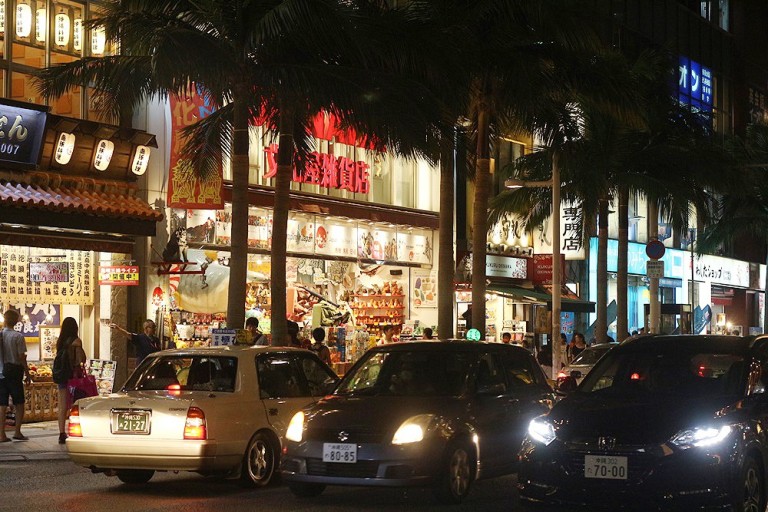 츄라우미 수족관
오키나와 국제거리
제 1 마키시 공설시장
코우리 대교
만좌모
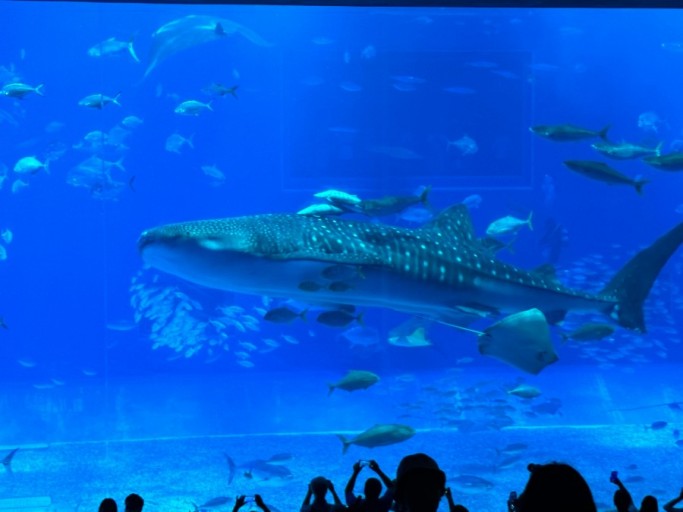 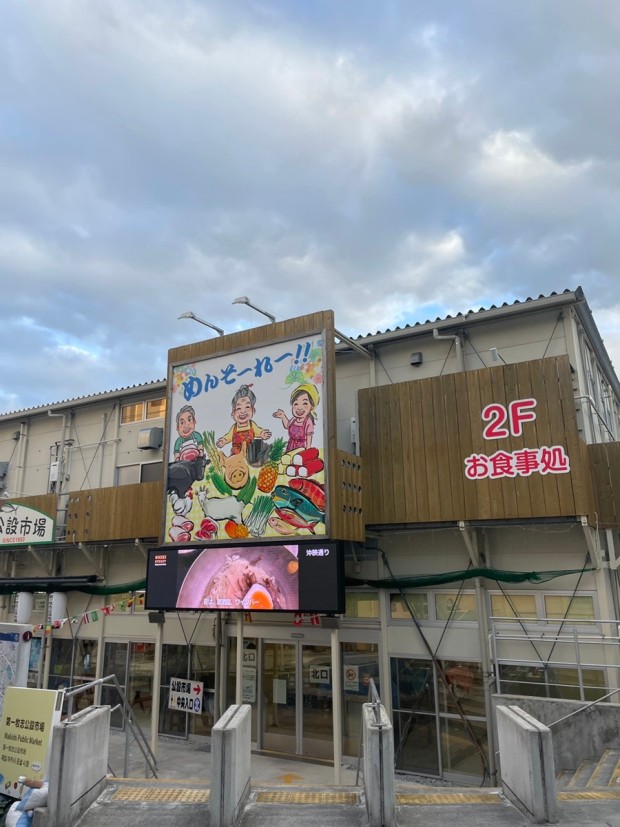 프레젠테이션 제목
14
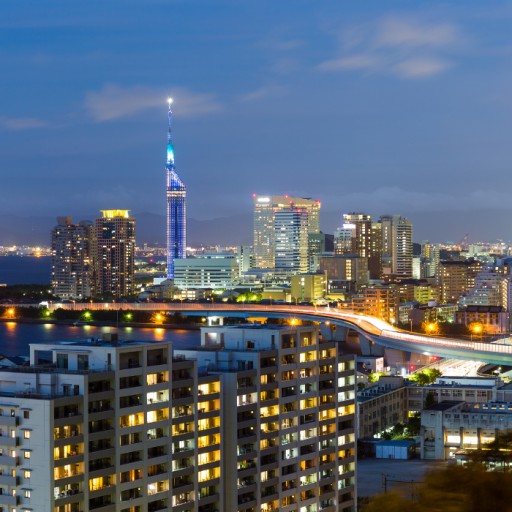 후쿠오카
후쿠오카시는 후쿠오카현의 현청 소재지
15
후쿠오카 주요 관광지
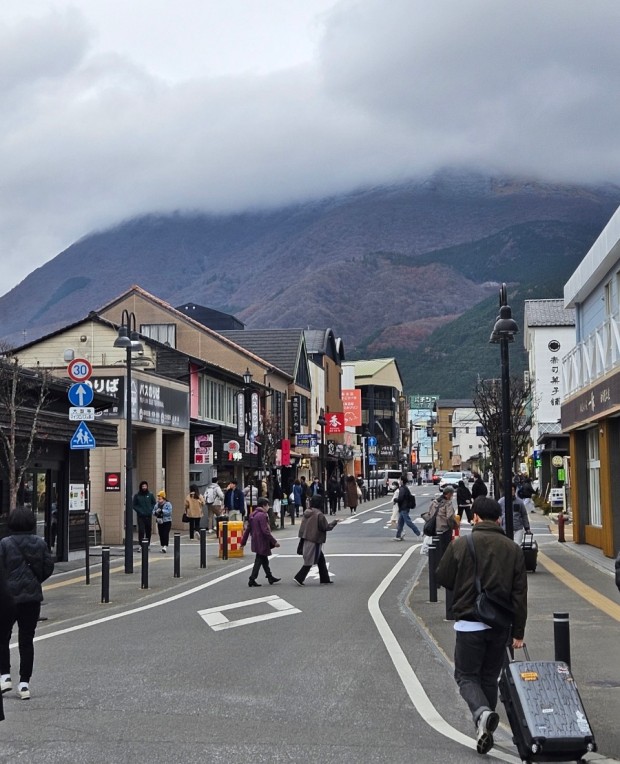 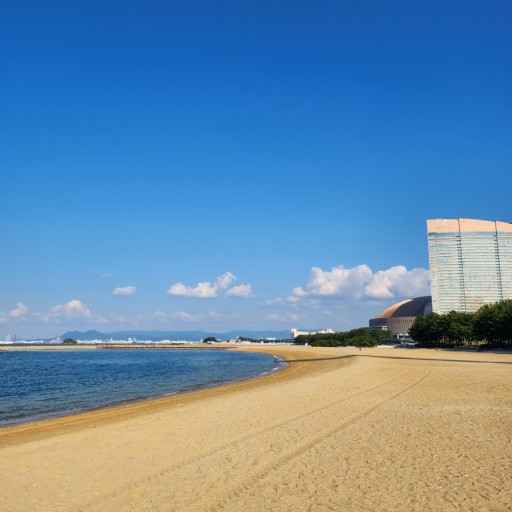 다자이후텐만구
캐널시티
후쿠와카 타워
모모치 해변
한큐 백화점
유후인 마을
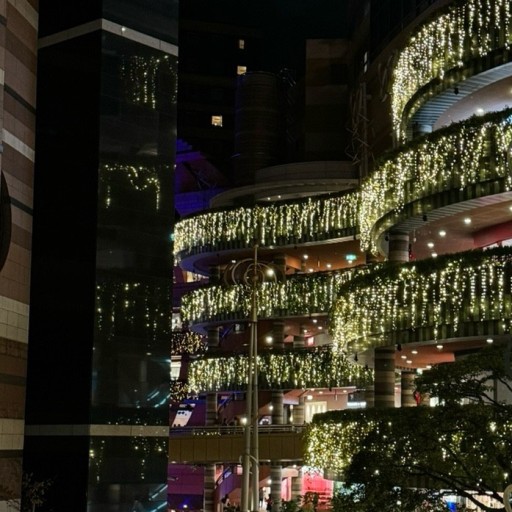 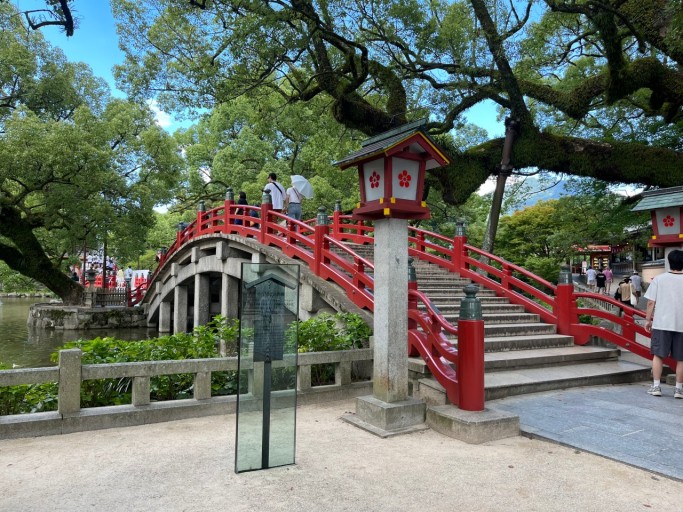 16